Описание инновационного продукта
Обобщает имеющийся теоретический и практический материала в единый комплекс
Пользователь
Продукт
УМК (для использования в урочной и внеурочной деятельности
Является для потребителей: учебным пособием; методическим руководством
Планирует работу по освоению курса
Теоретически и экспериментально изучает материал курса
Практическая реализация механизма формирования и развития естественнонаучной грамотности школьников на уровне основного общего образования
Продукт – готовый инструмент. Его использование ожидаемо повысит уровень сформированности естественнонаучной функциональной грамотности
Титульный лист
Аннотация
I.Пояснительная записка
II. Содержание курса
III. Дидактический материал
IV. Рабочая тетрадь 
V.Методические рекомендации
Аннотация к УМК
Учебно – методический комплекс «ЭКОЛОГИЧЕСКИЕ АСПЕКТЫ КУРСА ХИМИИ» с лабораторным практикумом и заданиями по формированию естественнонаучной функциональной грамотности предназначен для педагогов – учителей биологии и химии и  учащихся 8-9 классов, интересующихся химией и биологией. Учебное пособие комплекса содержит материал о биологической роли и применении  химических элементов и их соединений, комплект заданий и расчетных задач и задания для лабораторного практикума. Материал расширяет и углубляет предметное содержание систематических курсов химии и биологии. УМК может использоваться в качестве дополнения к основным предметным курсам или самостоятельно при организации внеурочных занятий.
Инновационный продукт - УМК
Программа курса 
(пояснительная
записка,
 содержание, УТП)
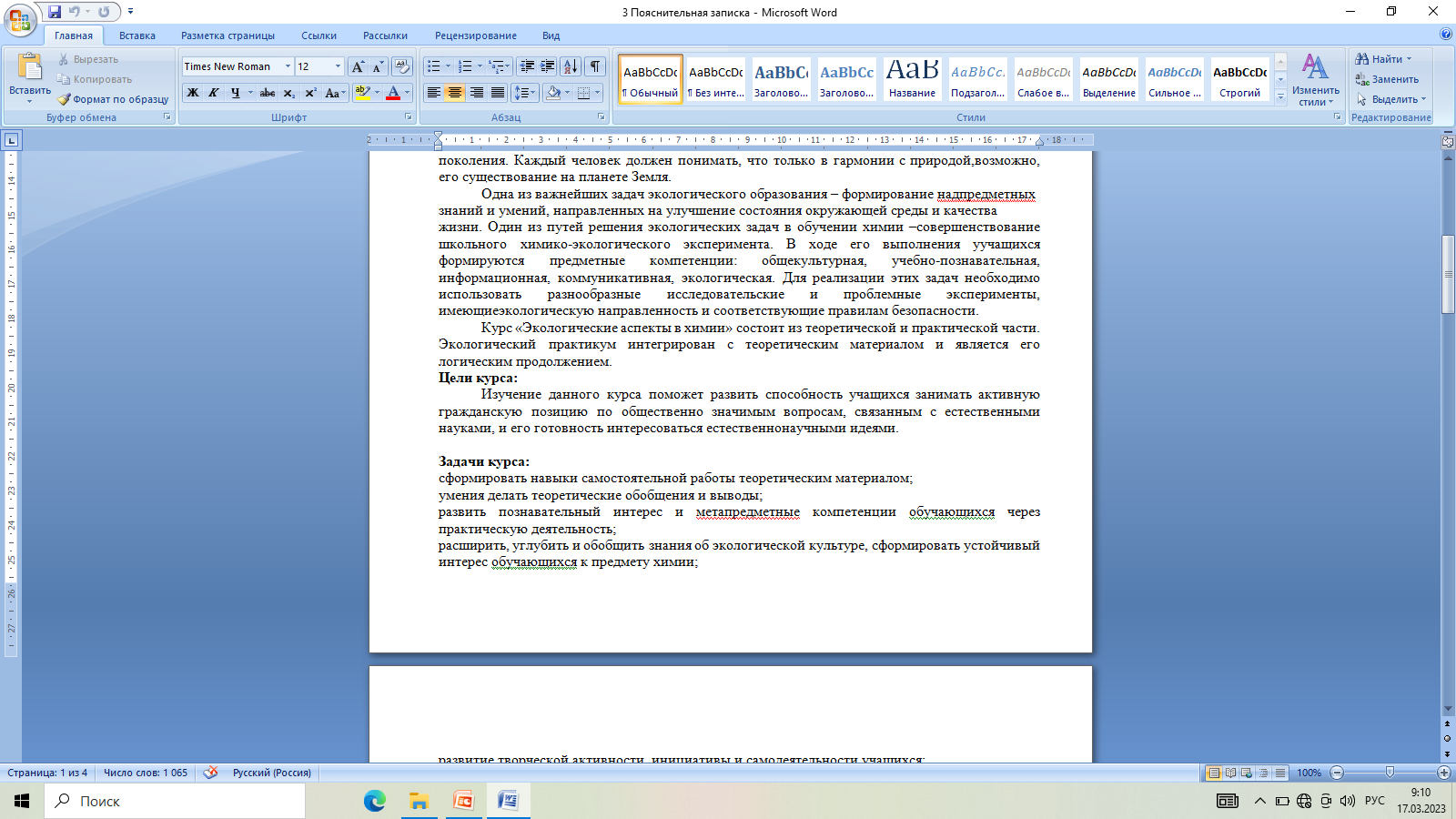 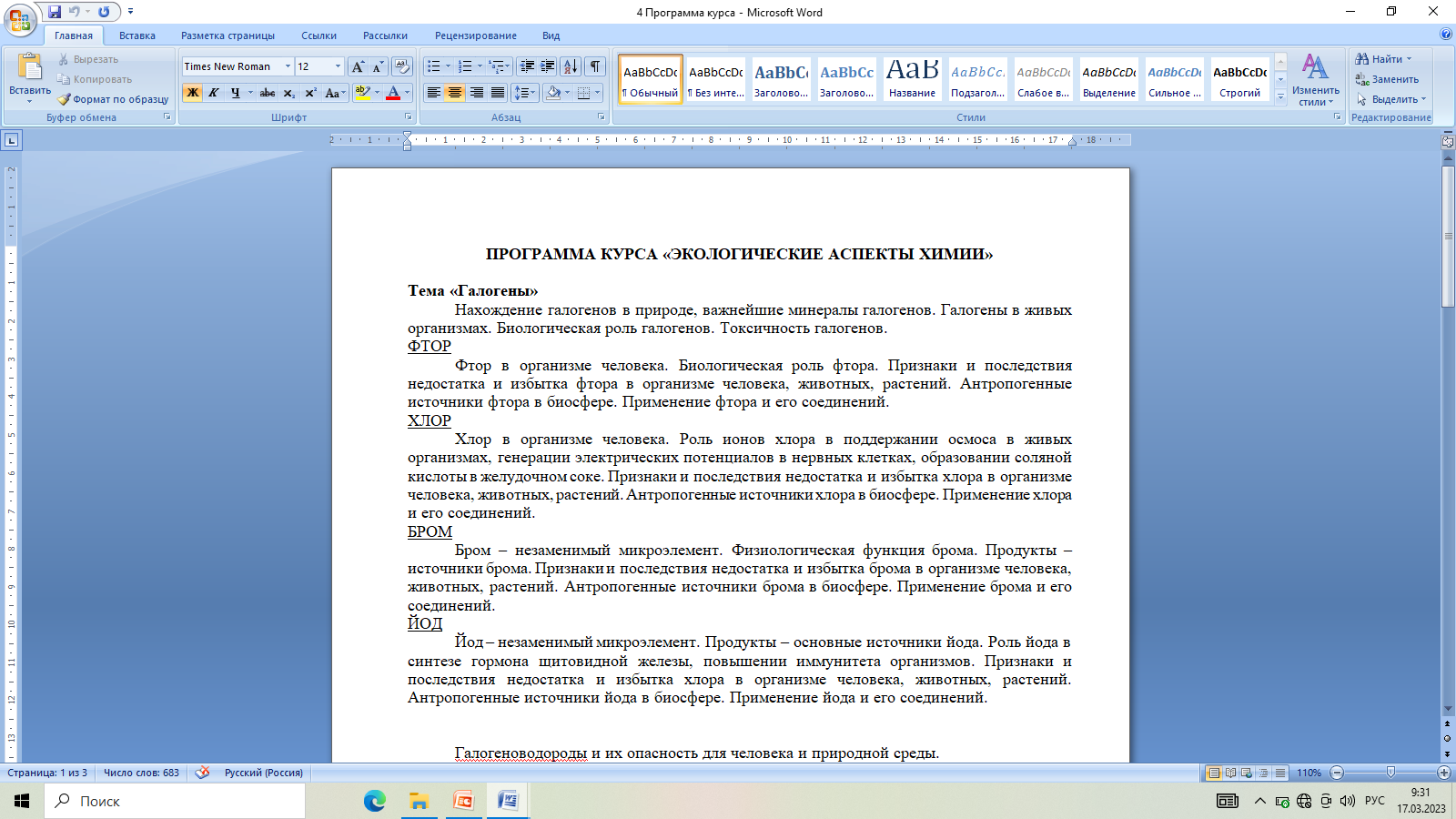 Содержание курса
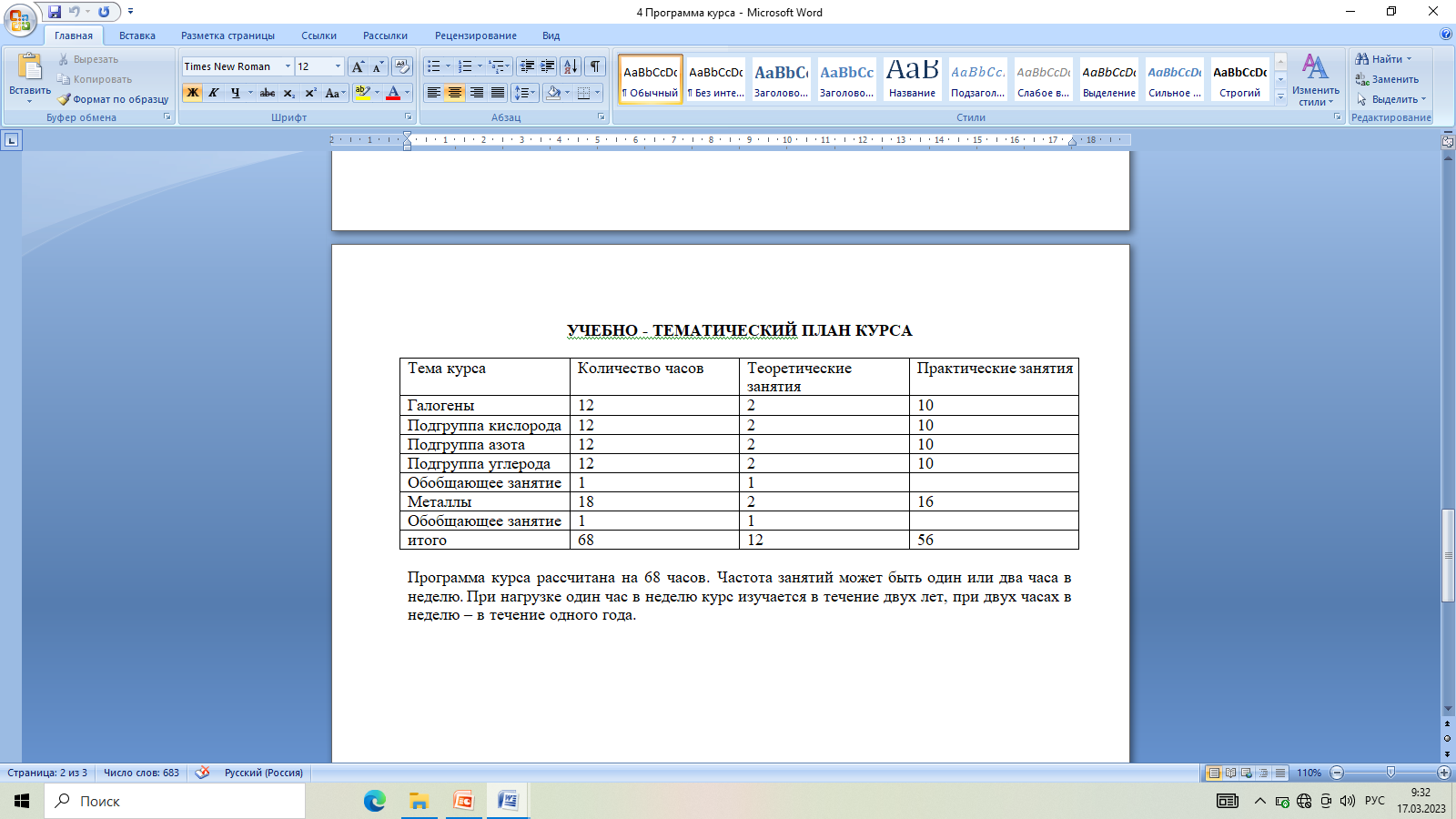 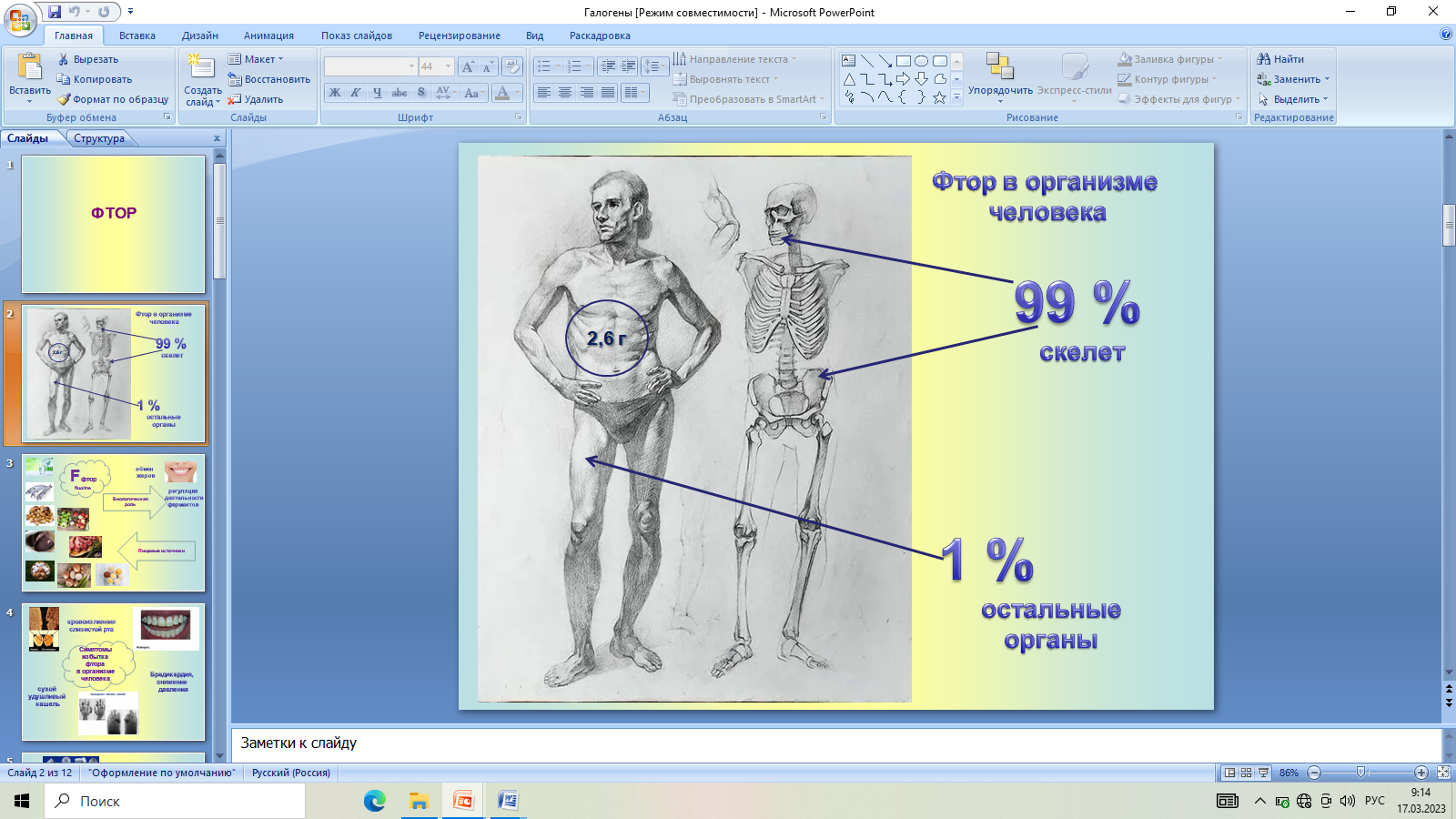 Дидактический материал для 
учащихся
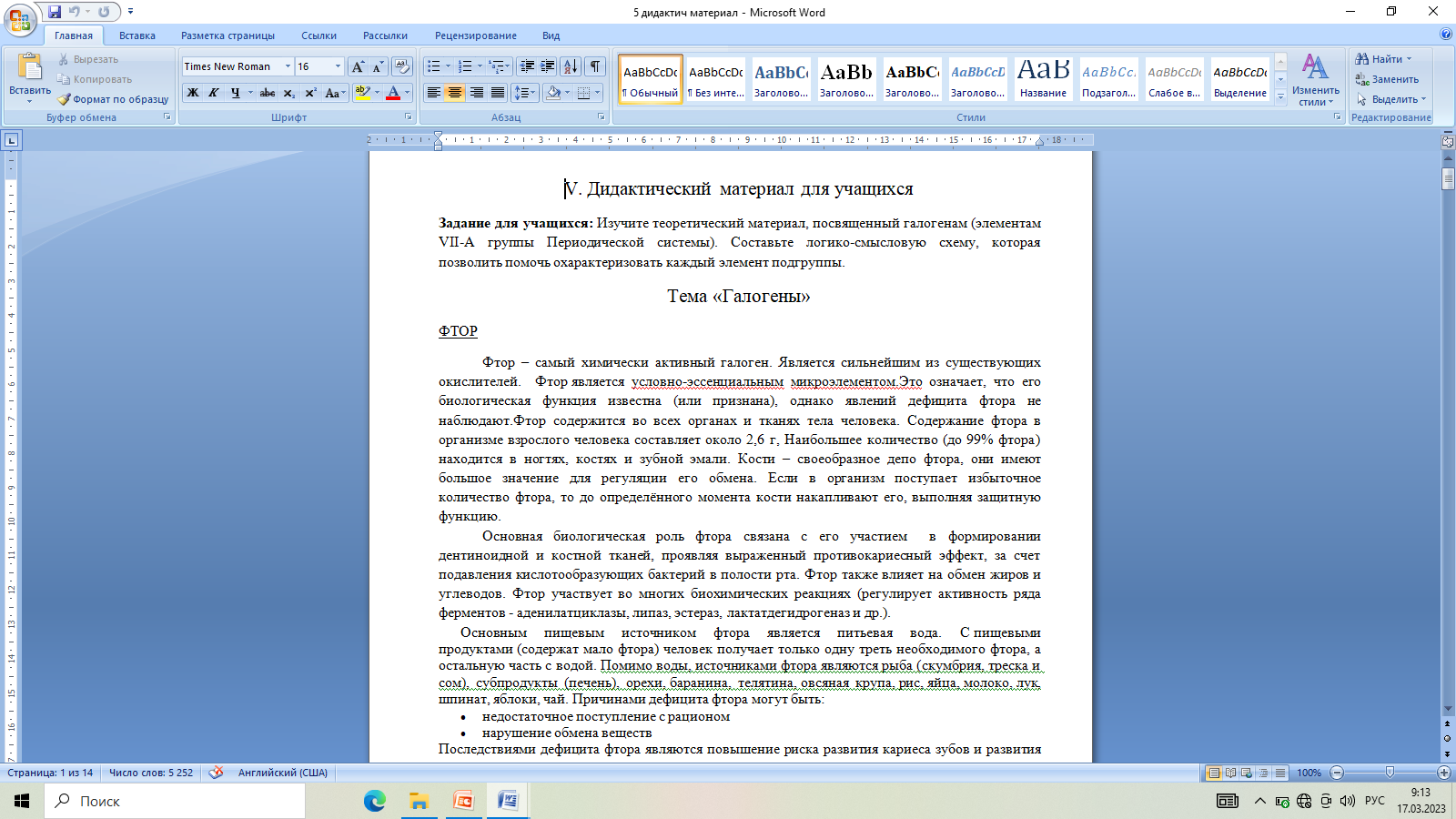 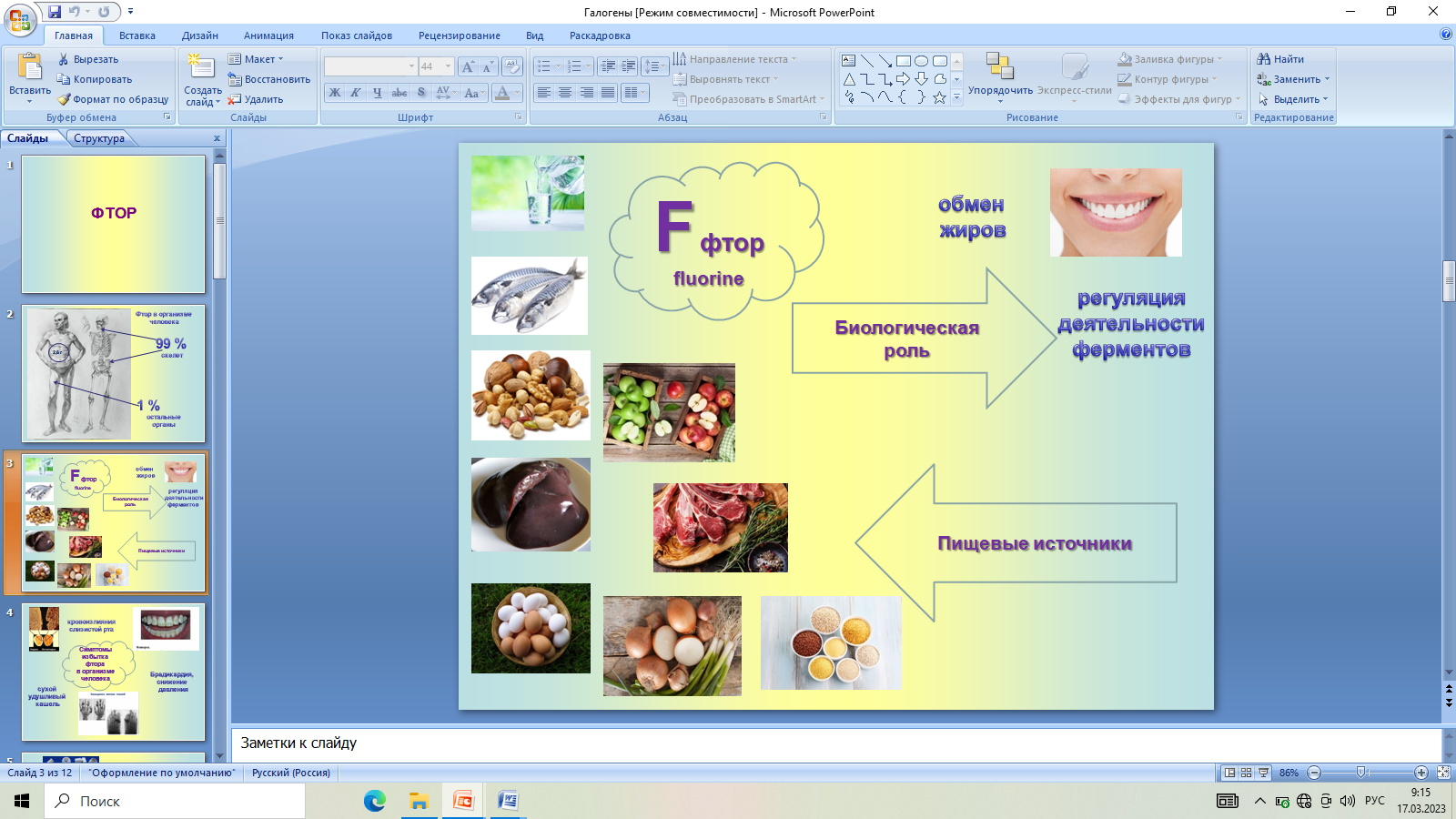 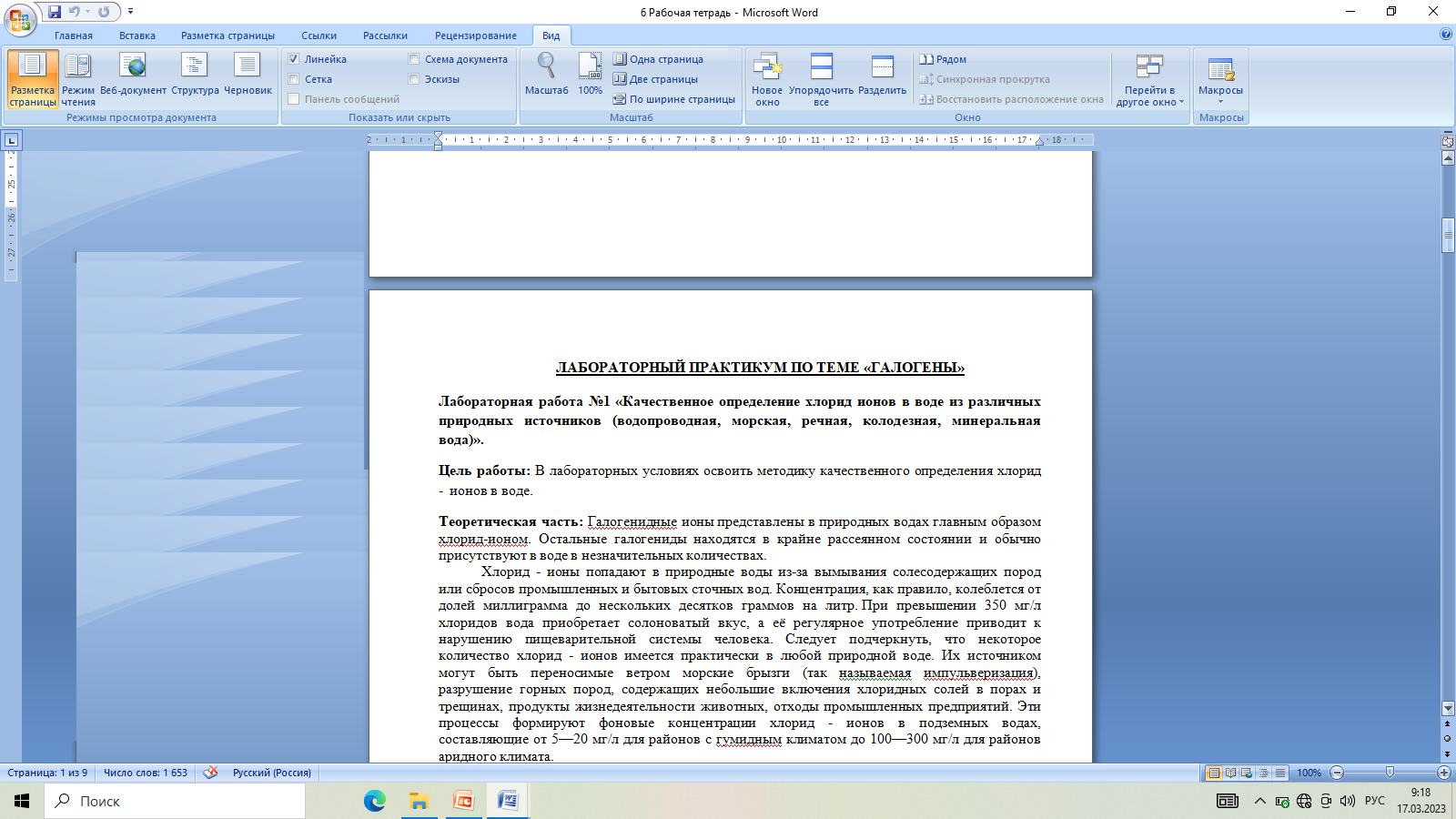 Рабочая 
тетрадь
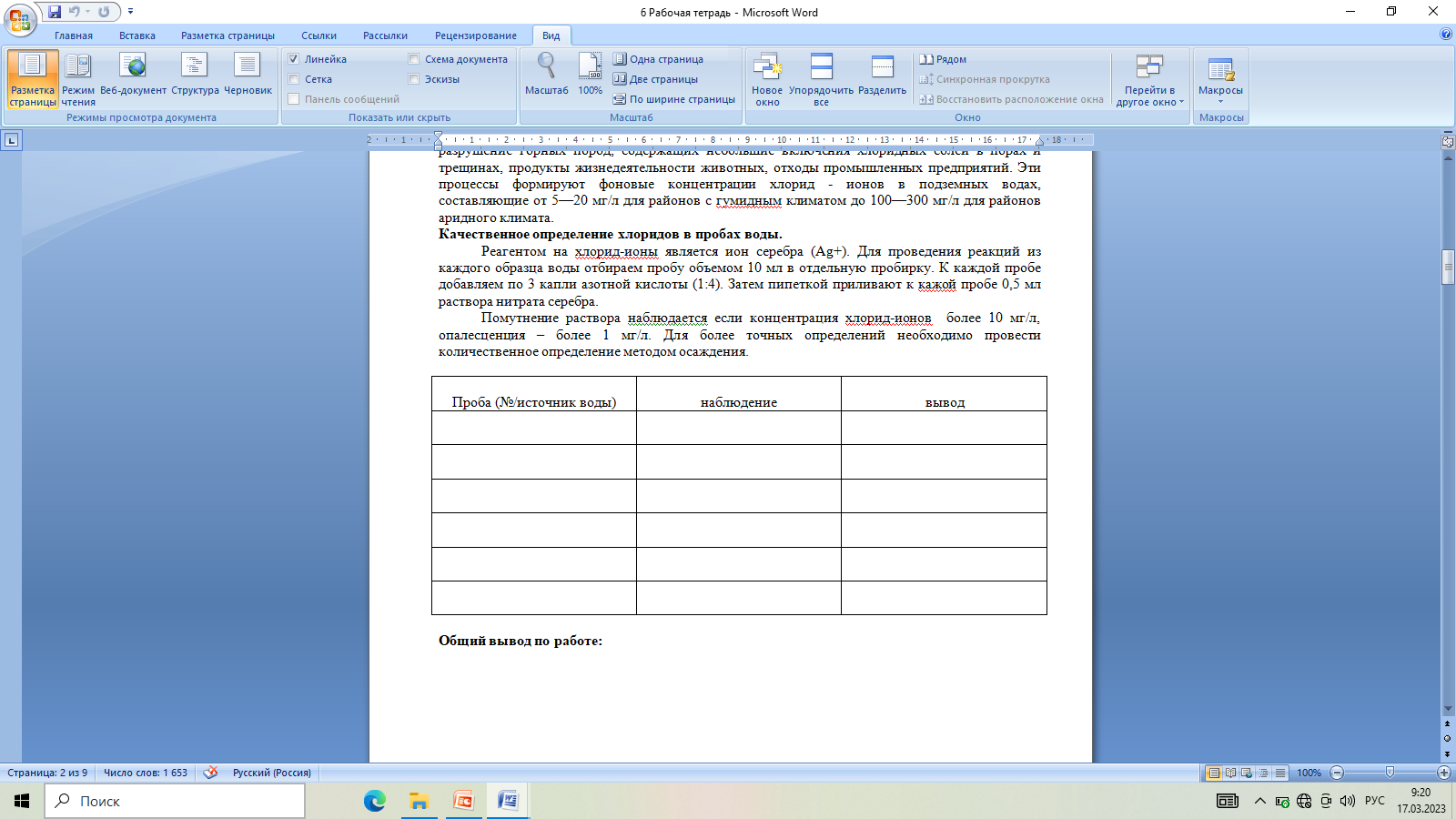 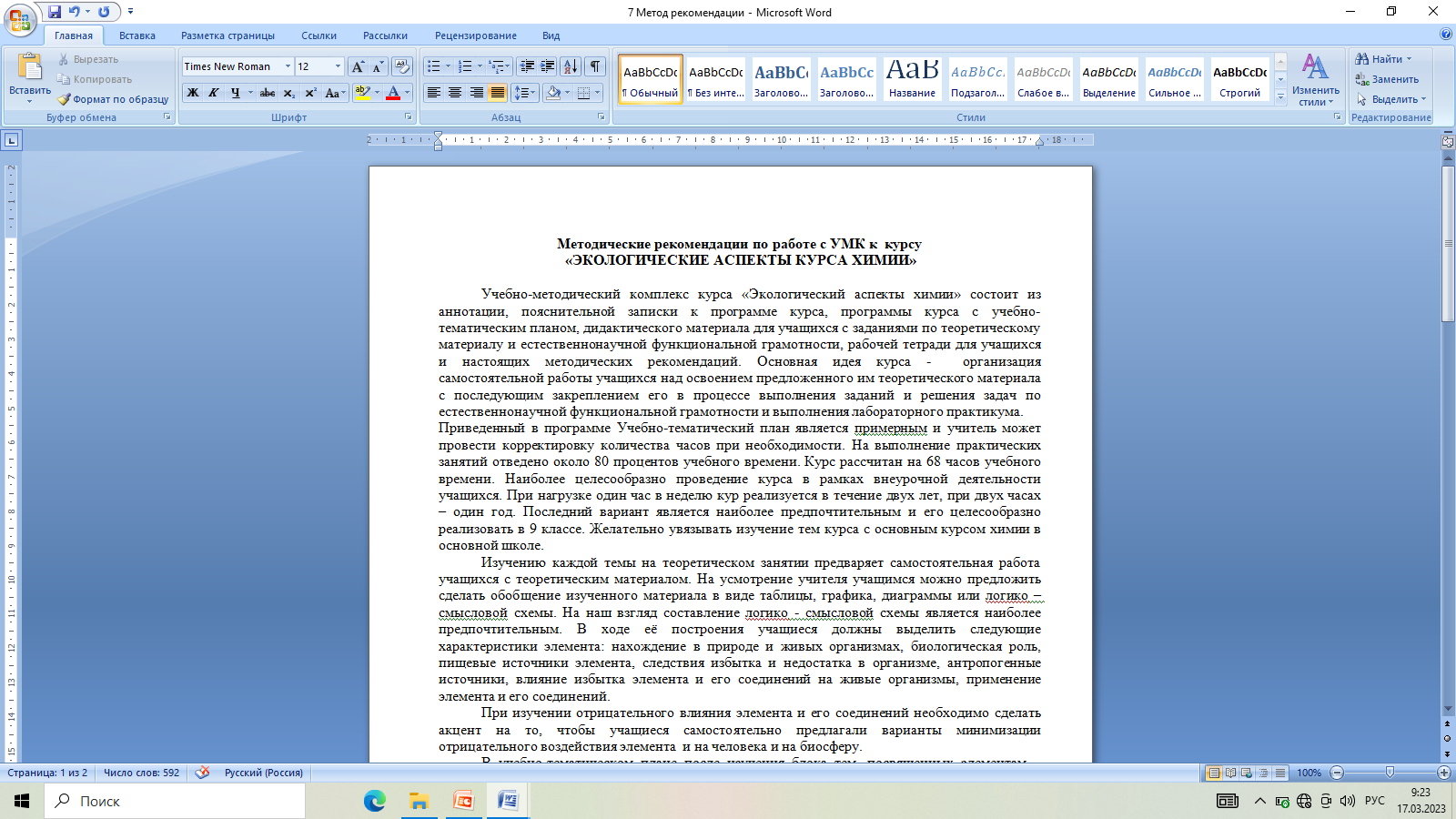 Методические
рекомендации
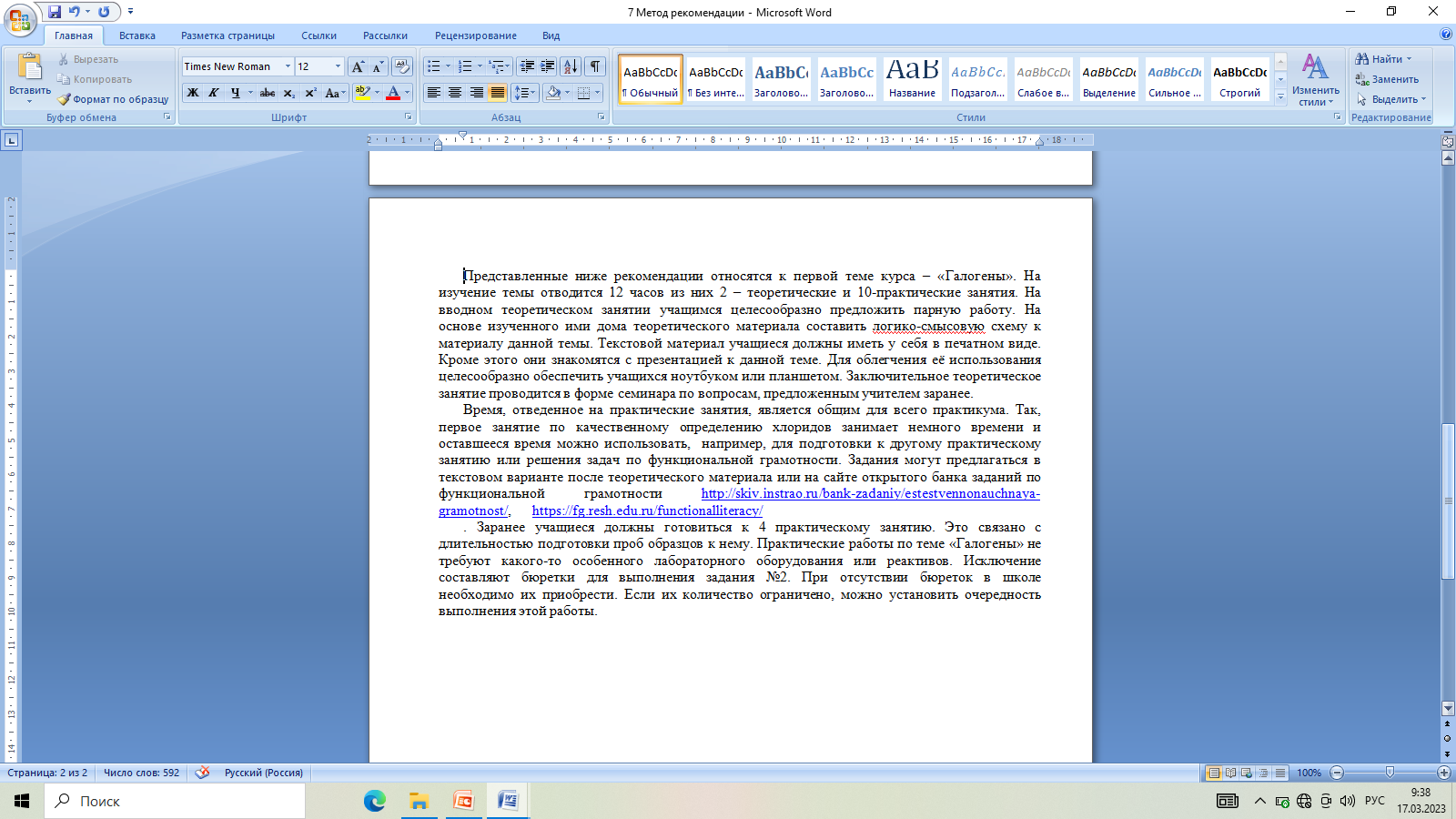